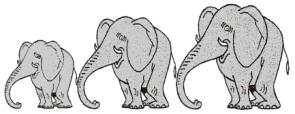 Histoire – Le XIXème siècle
Les révolutions du XIXème siècle
 Les autres inventions
Voyons maintenant les autres inventions importantes du XIXème siècle.
Pour cela, vous allez devoir retrouver dans un reportage les dates des inventions suivantes.
Maintenant, à vous de jouer !
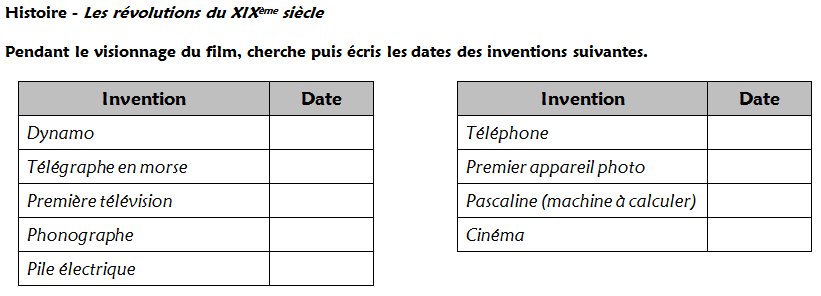 Corrigeons tout ça…
Correction
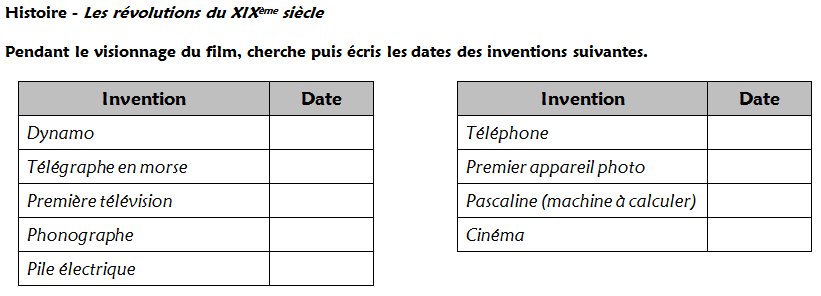 1870
1876
1839
1840
1931
1642
1877
1895
1799
Nous corrigeons dans l’ordre chronologique !
Revenons maintenant à la frise historique.
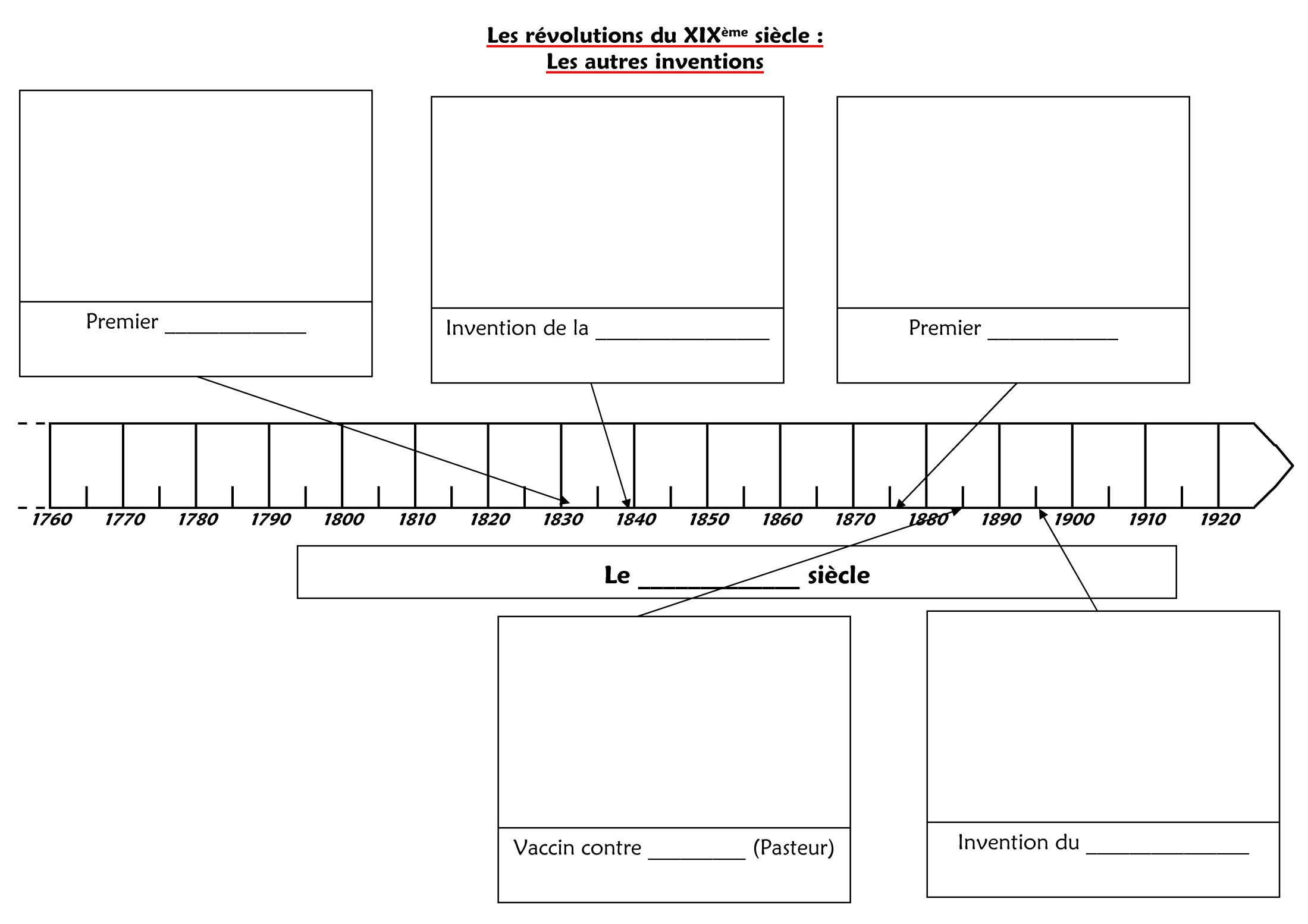 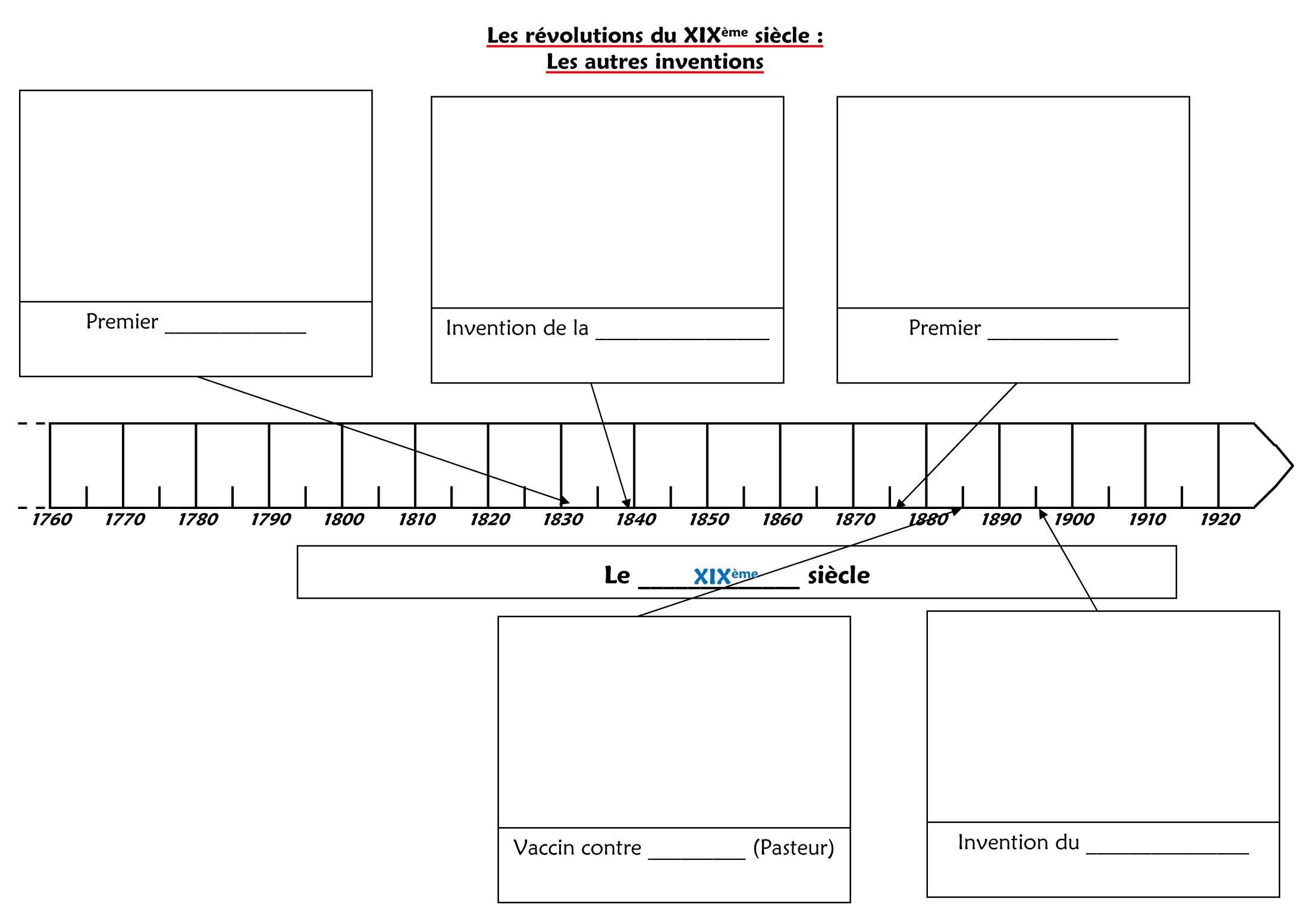 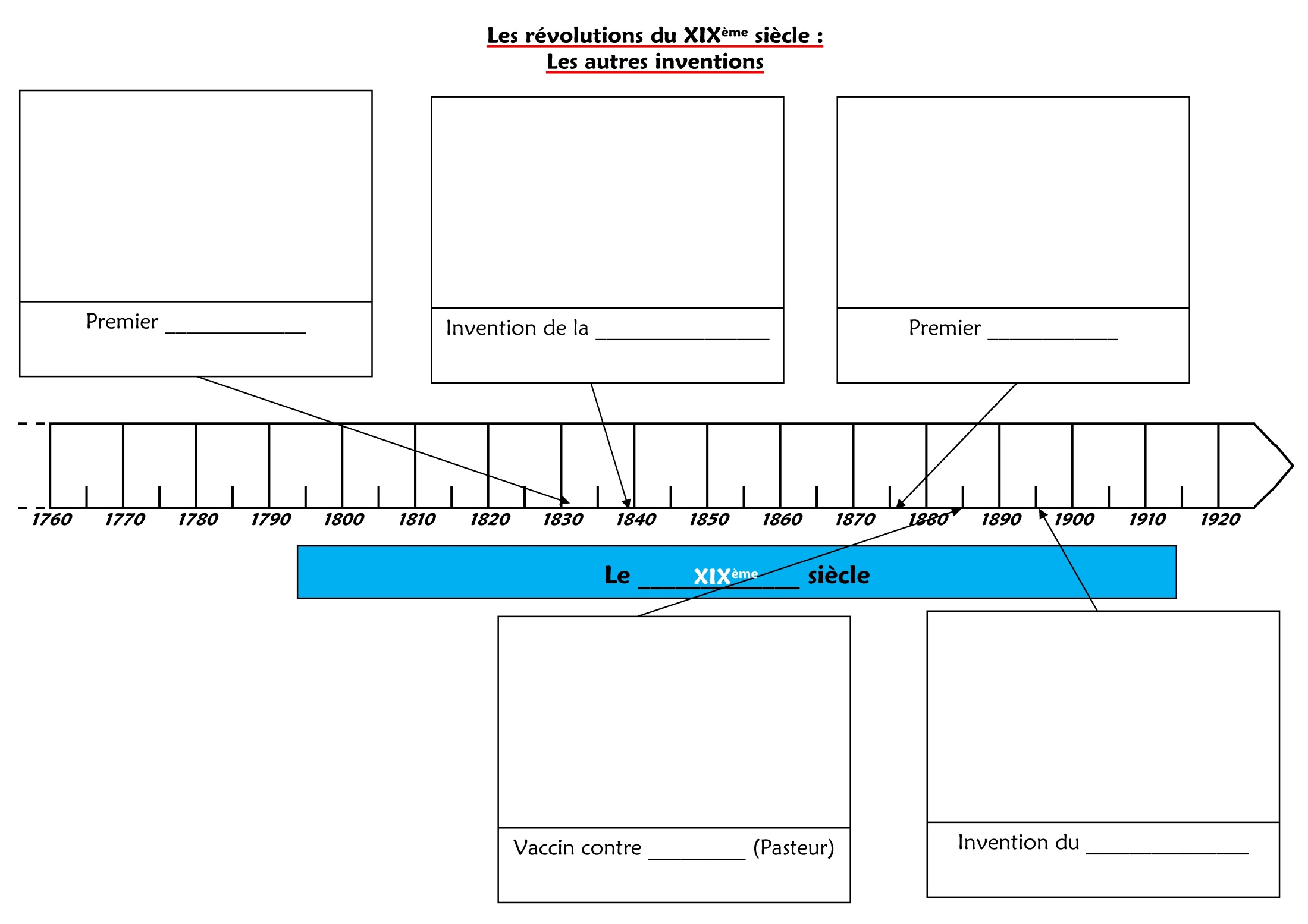 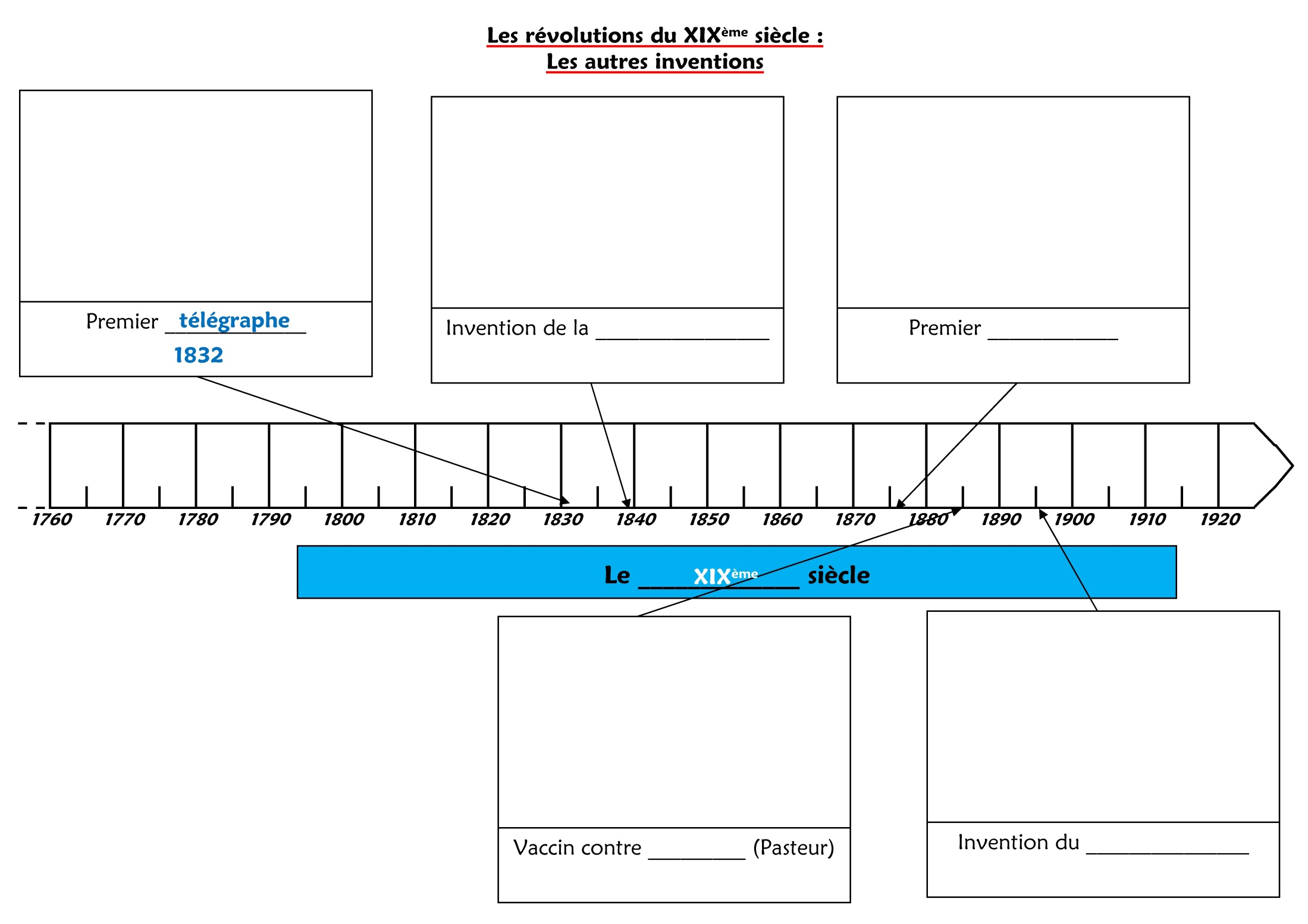 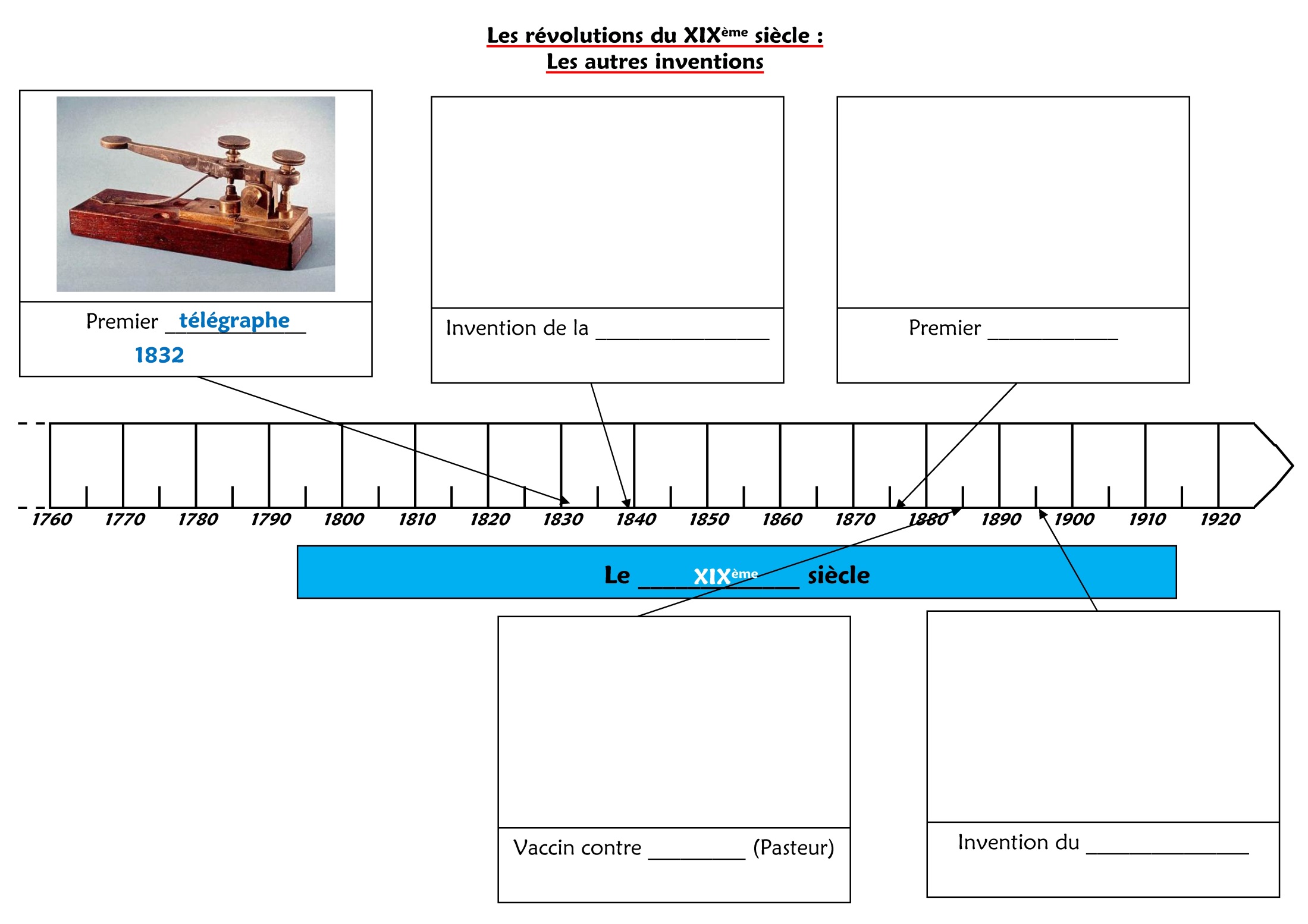 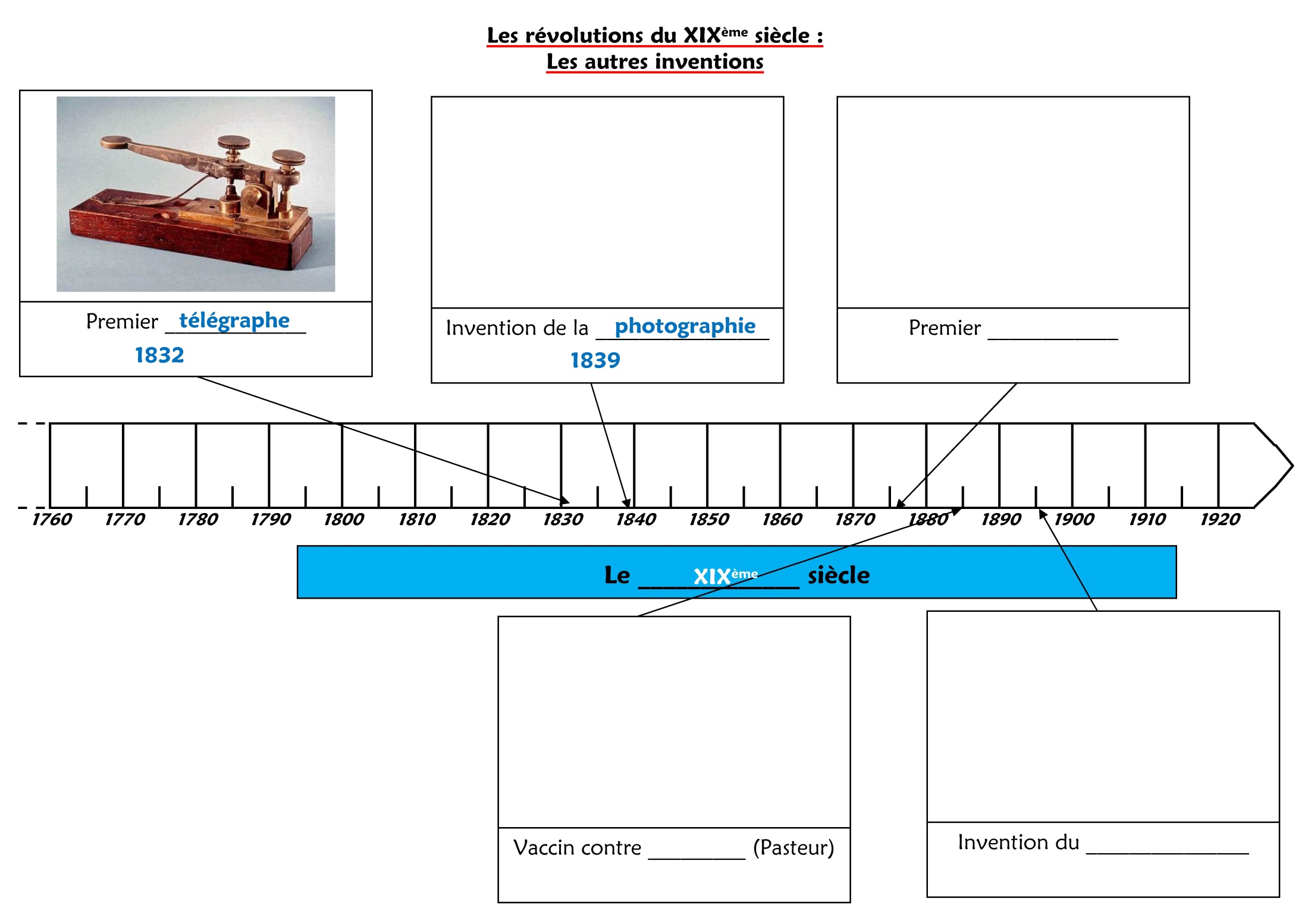 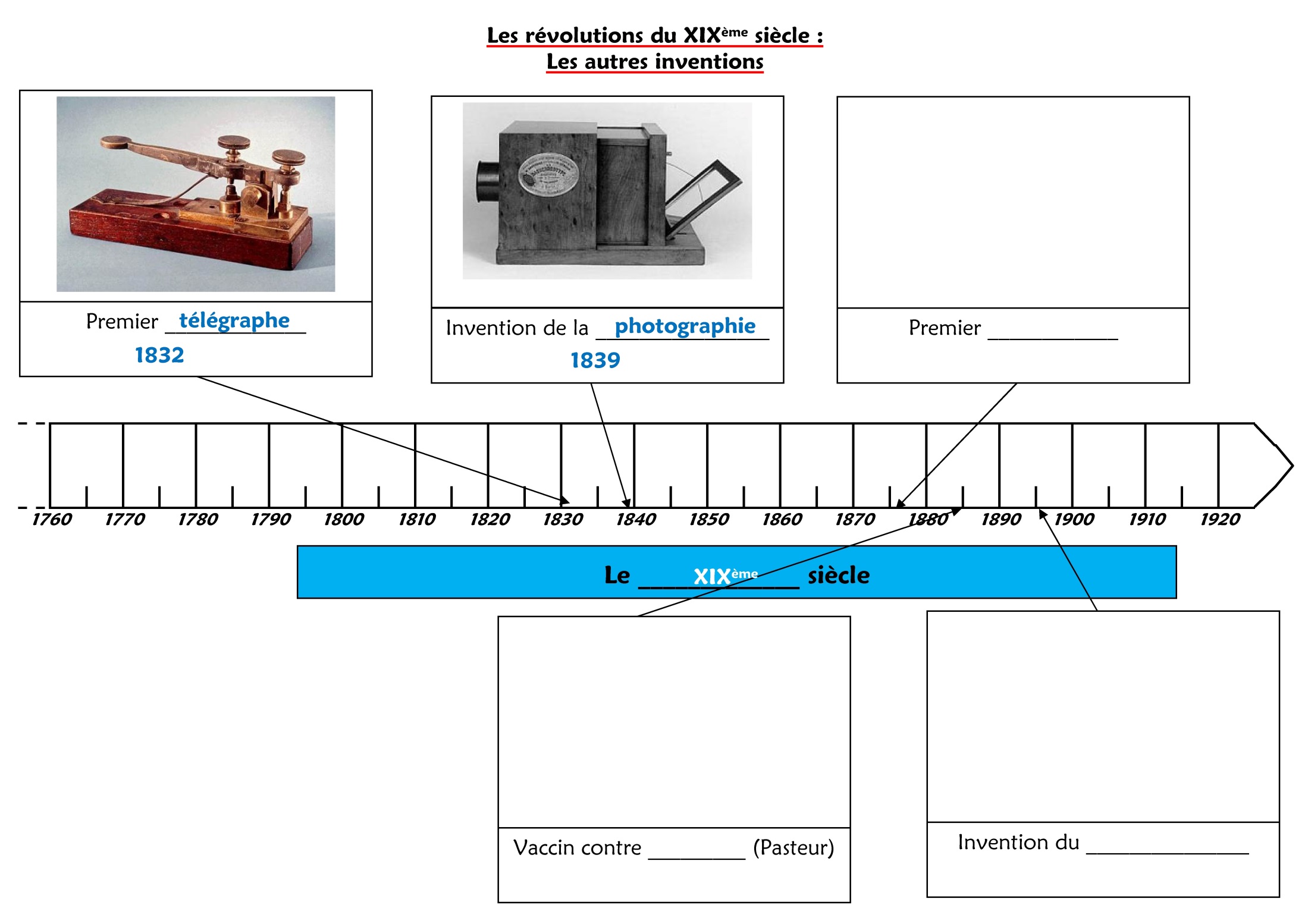 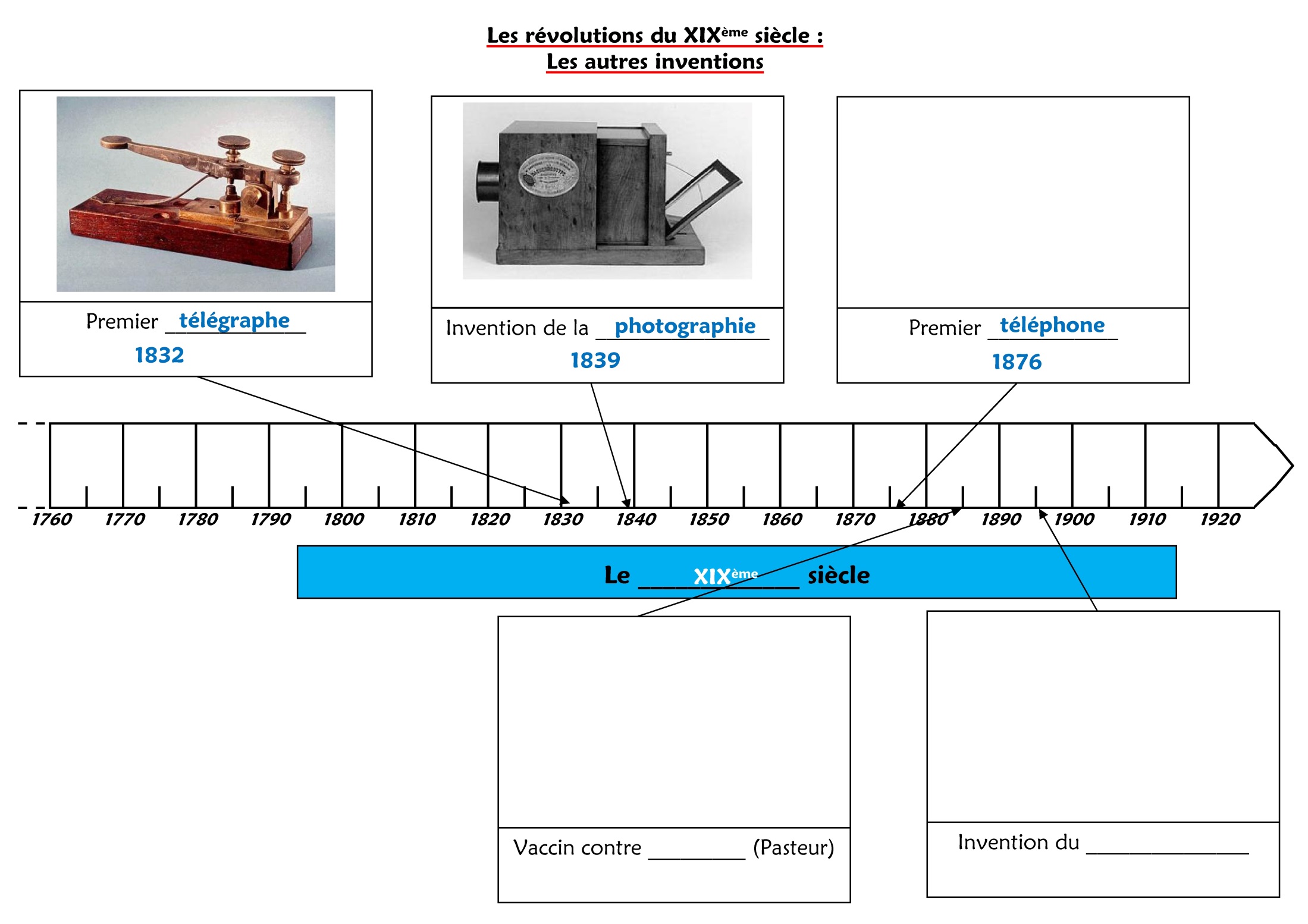 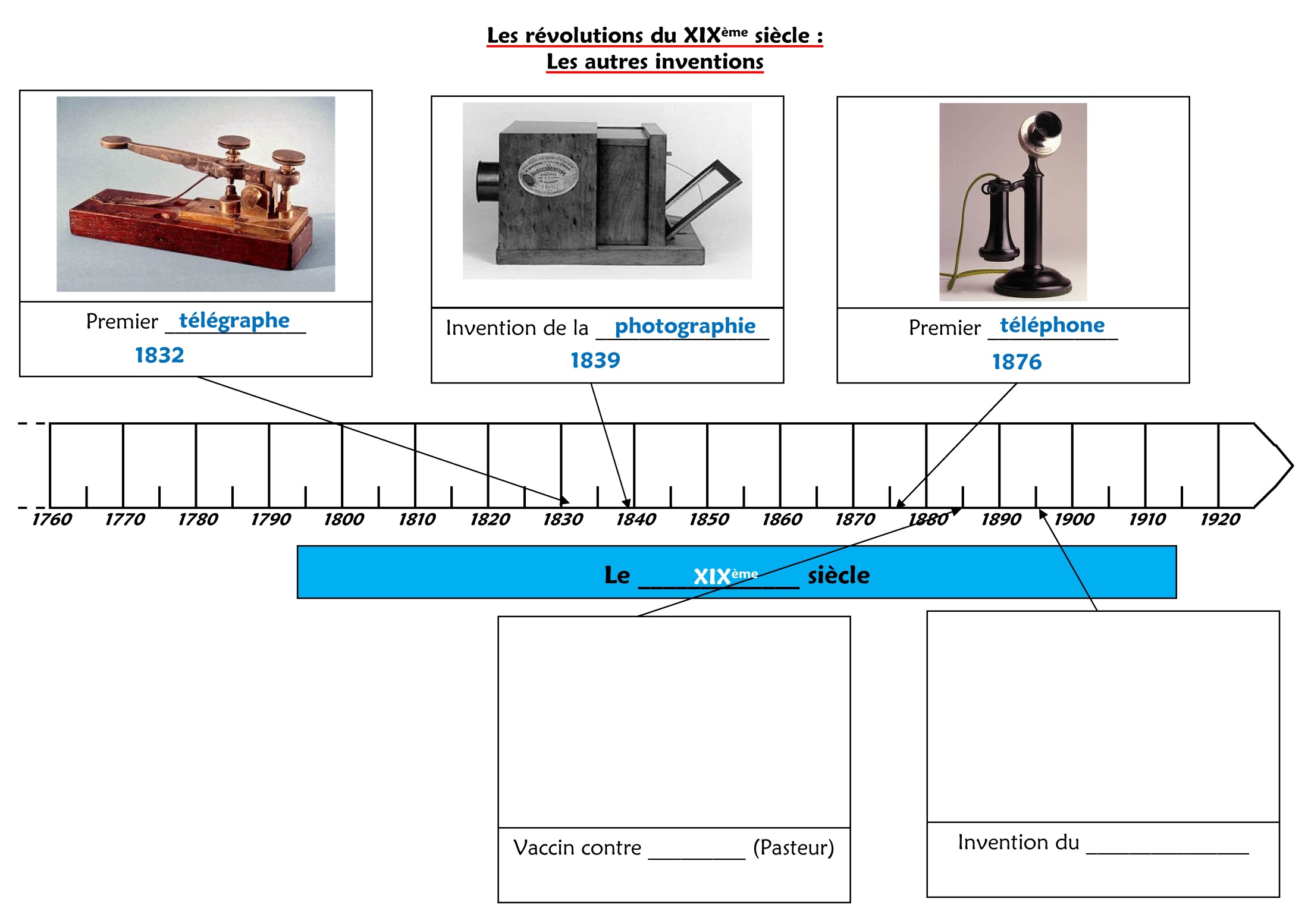 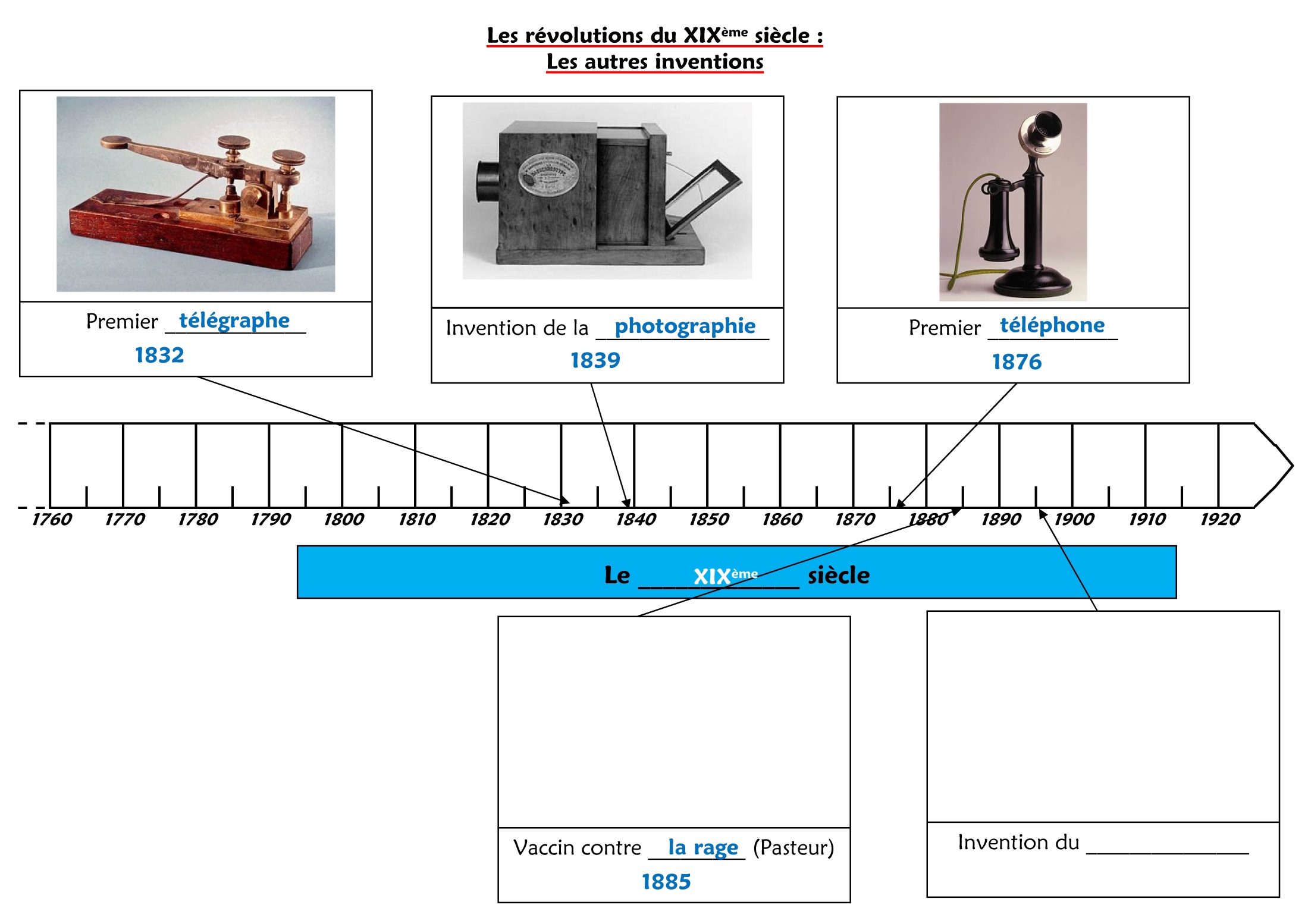 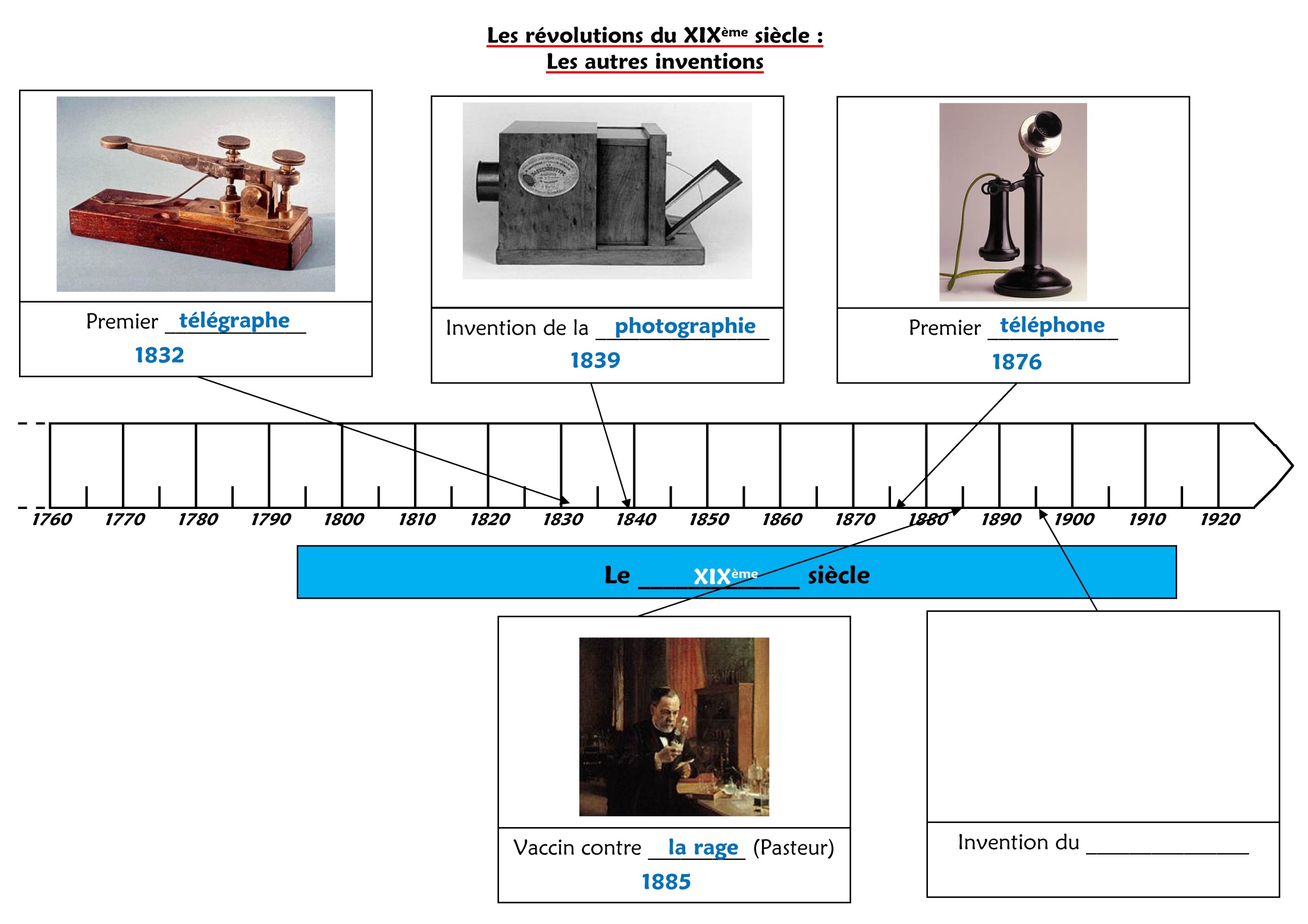 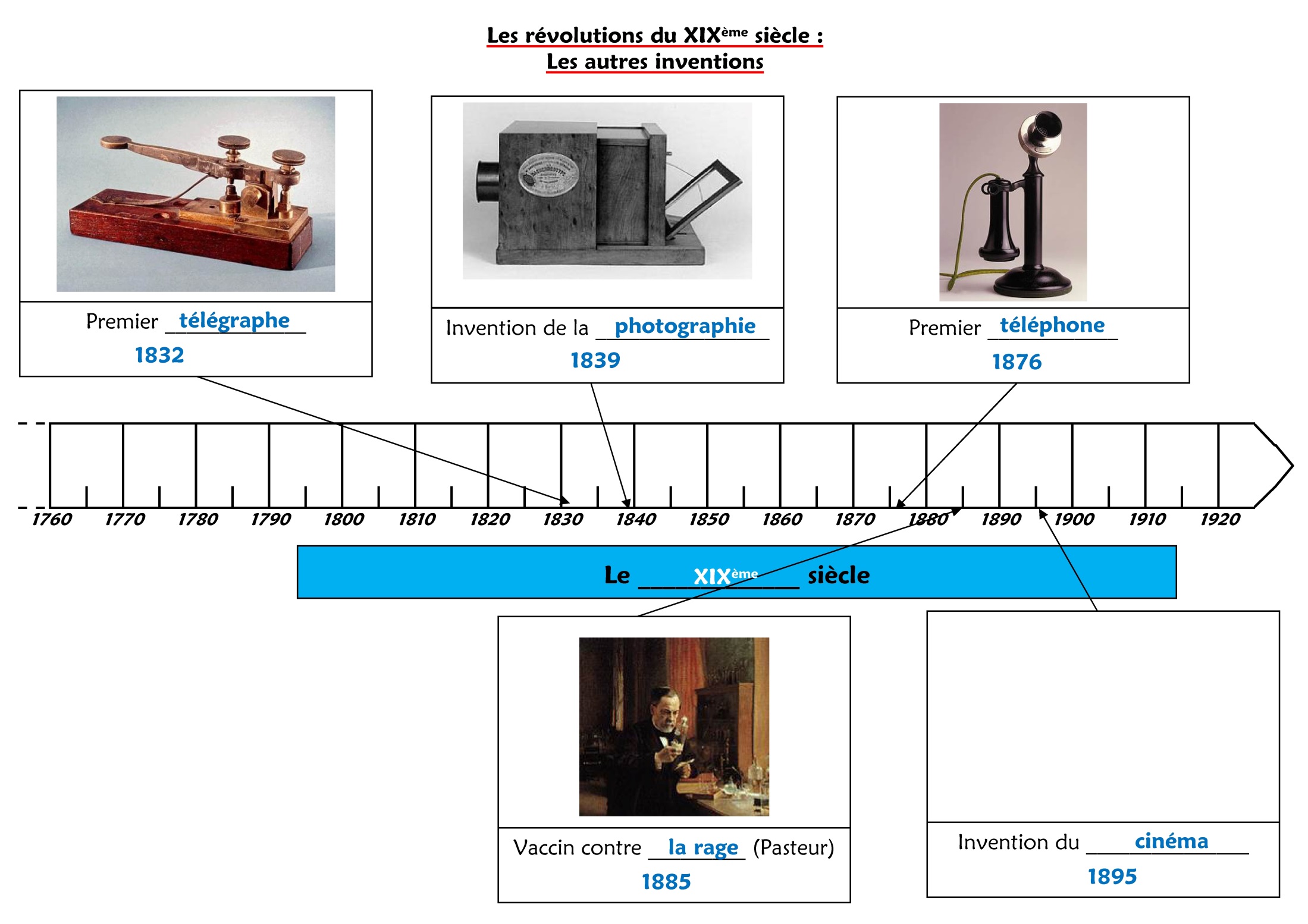 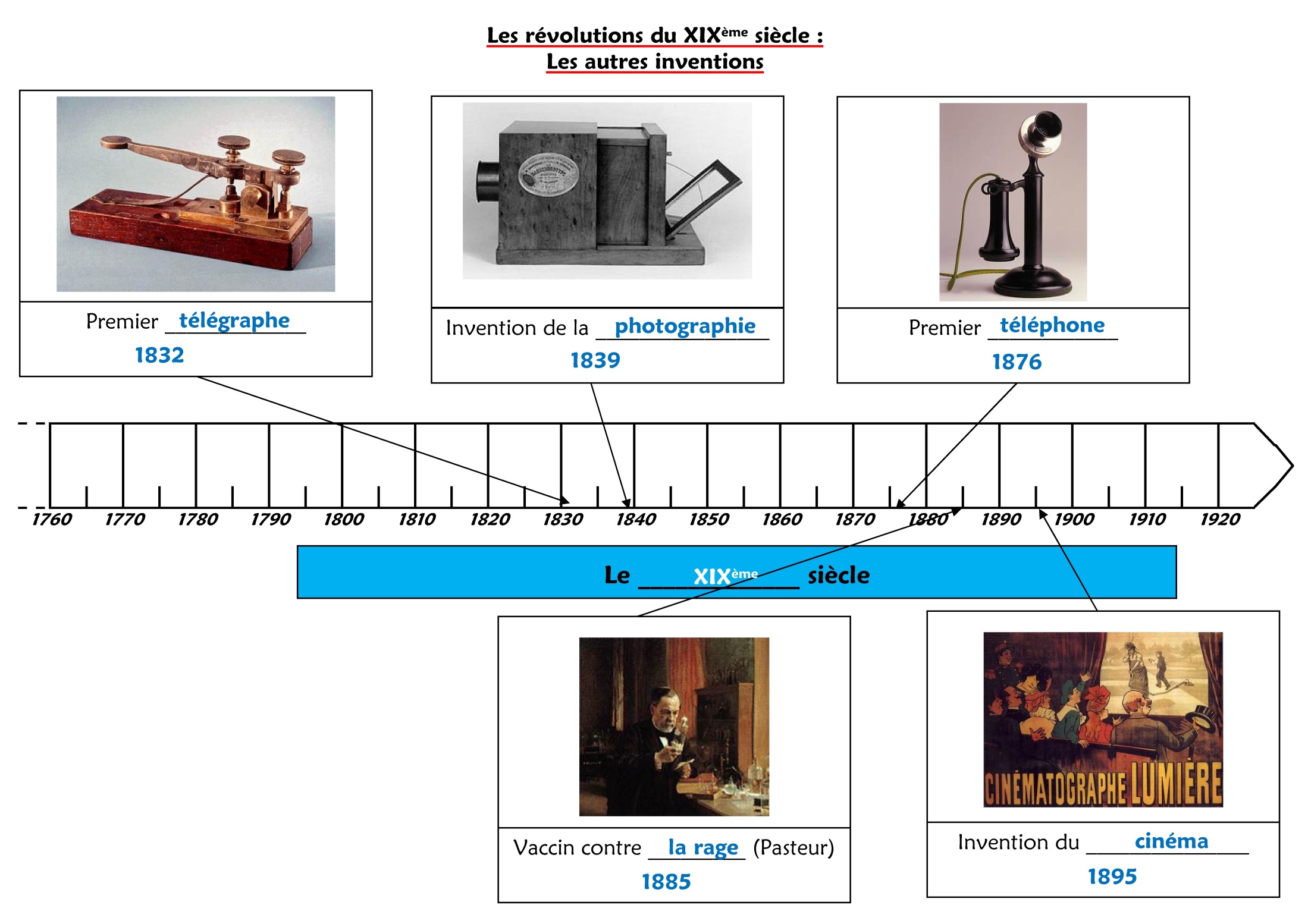